Methode10:Redoxreactie en Muziek met AI
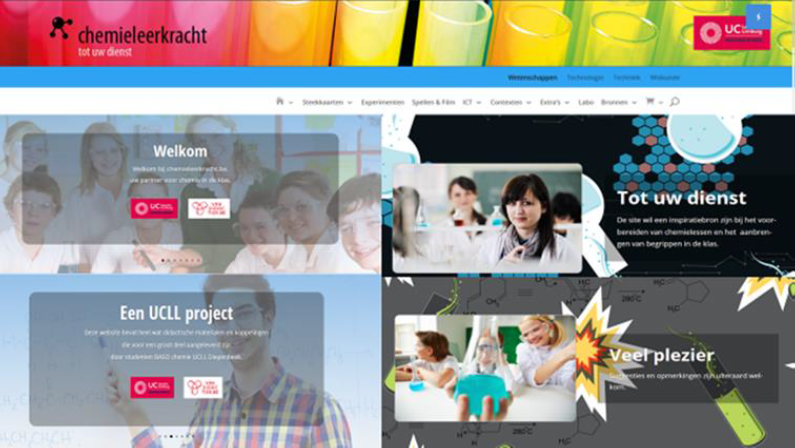 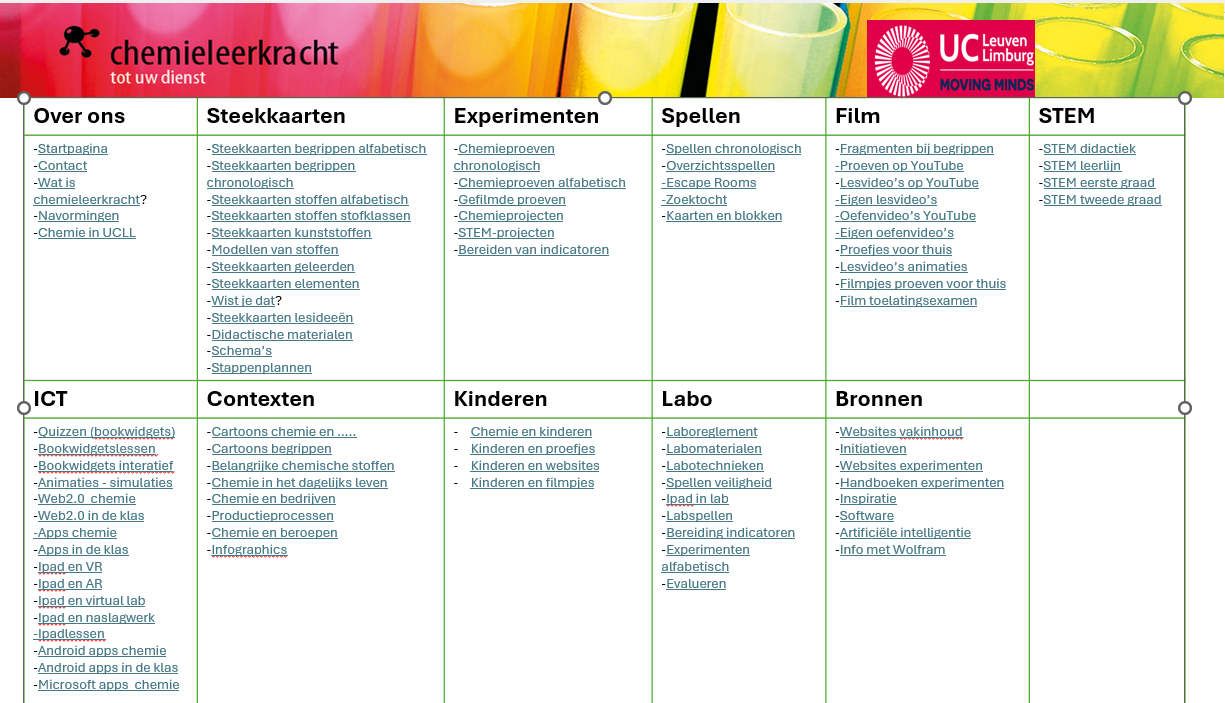 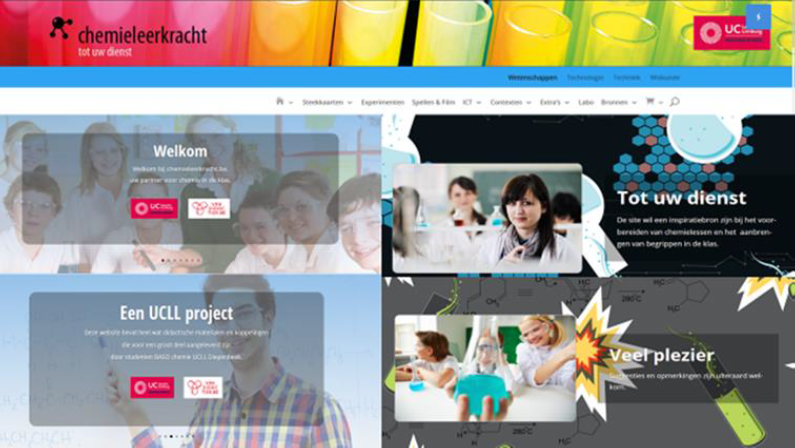 Methode10: AI -muziek
KLIK
Artificial Intelligence — Chemieleerkracht
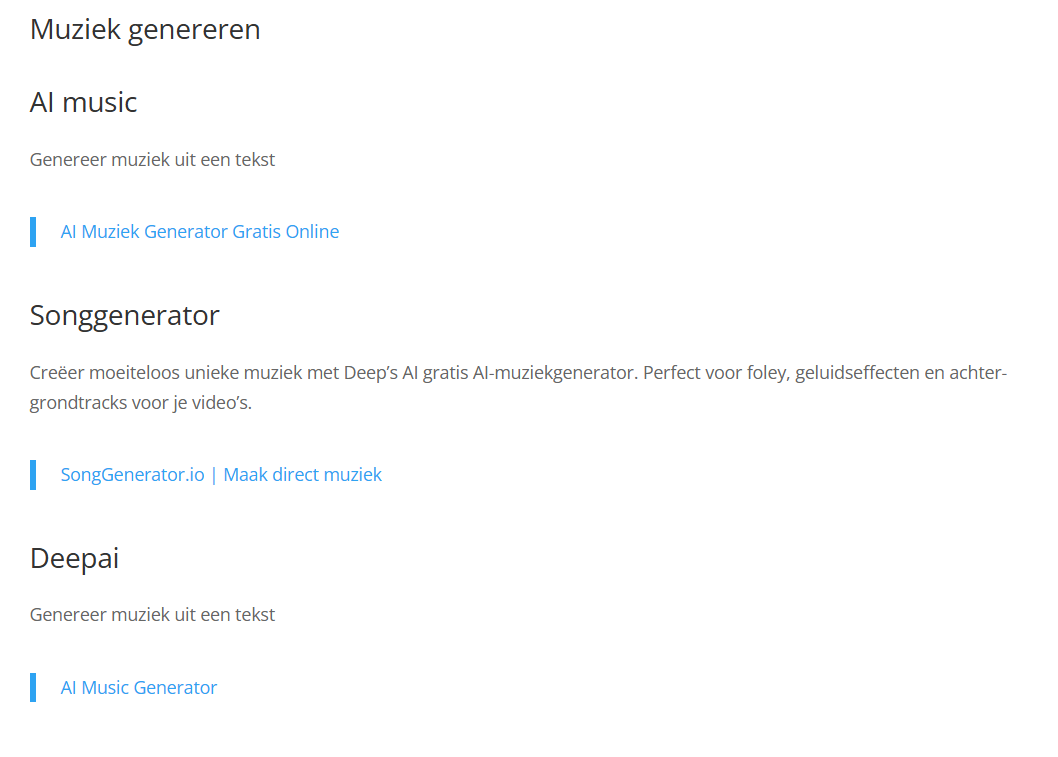 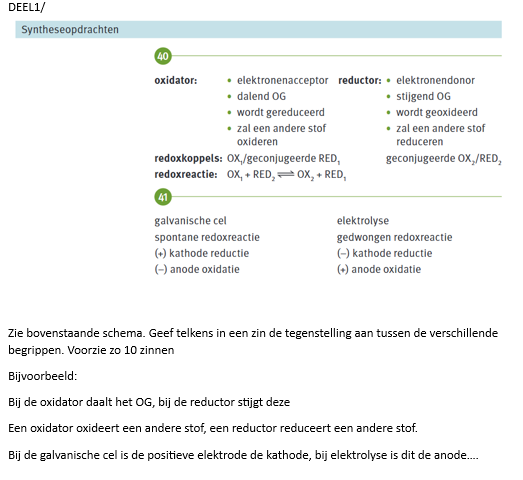 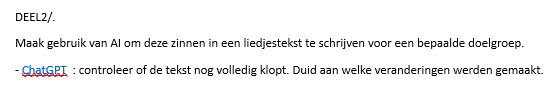 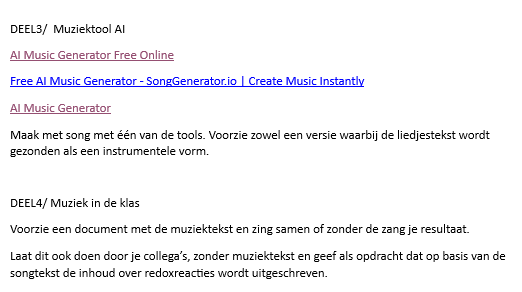 Muziek1
Muziek2
Muziek3
Muziek4